Prérequis
Les attendus
Modélisation des liaisons

Modélisation des actions mécaniques

Action mécanique dans les liaisons entre solides

Méthode DPCE
Les attendus
Modélisation des liaisons
Définitions

Système matériel

Contacts géométriques

Classes d’équivalence

Schéma cinématique minimal
Définitions
Solide réel
Etude des liaisons
Solide déformable suivant une loi connue
Résistance des matériaux
Solide indéformable
Statique ou dynamique
4
[Speaker Notes: Le solide réel est un solide tel qu'il apparaît réellement. C'est un solide qui possède une masse constante et un volume dont les limites varient sous l'action d'un système de forces extérieures suivant une loi qui n'est pas connue a priori.


Solide déformable : Le solide déformable suivant une loi connue, possède une masse constante et un volume dont les limites varient de façon prévisible et quantifiable en fonction des charges appliquées.


Solide indéformable : format possède une masse constante et un volume dont les limites sont invariantes quelles que soient les actions extérieures auxquelles il est soumis. La distance entre : quelconques d'un solide indéformable est invariable.]
On appelle système matériel une quantité de matière, homogène ou non, dont la masse reste constante pendant son étude.
Système matériel
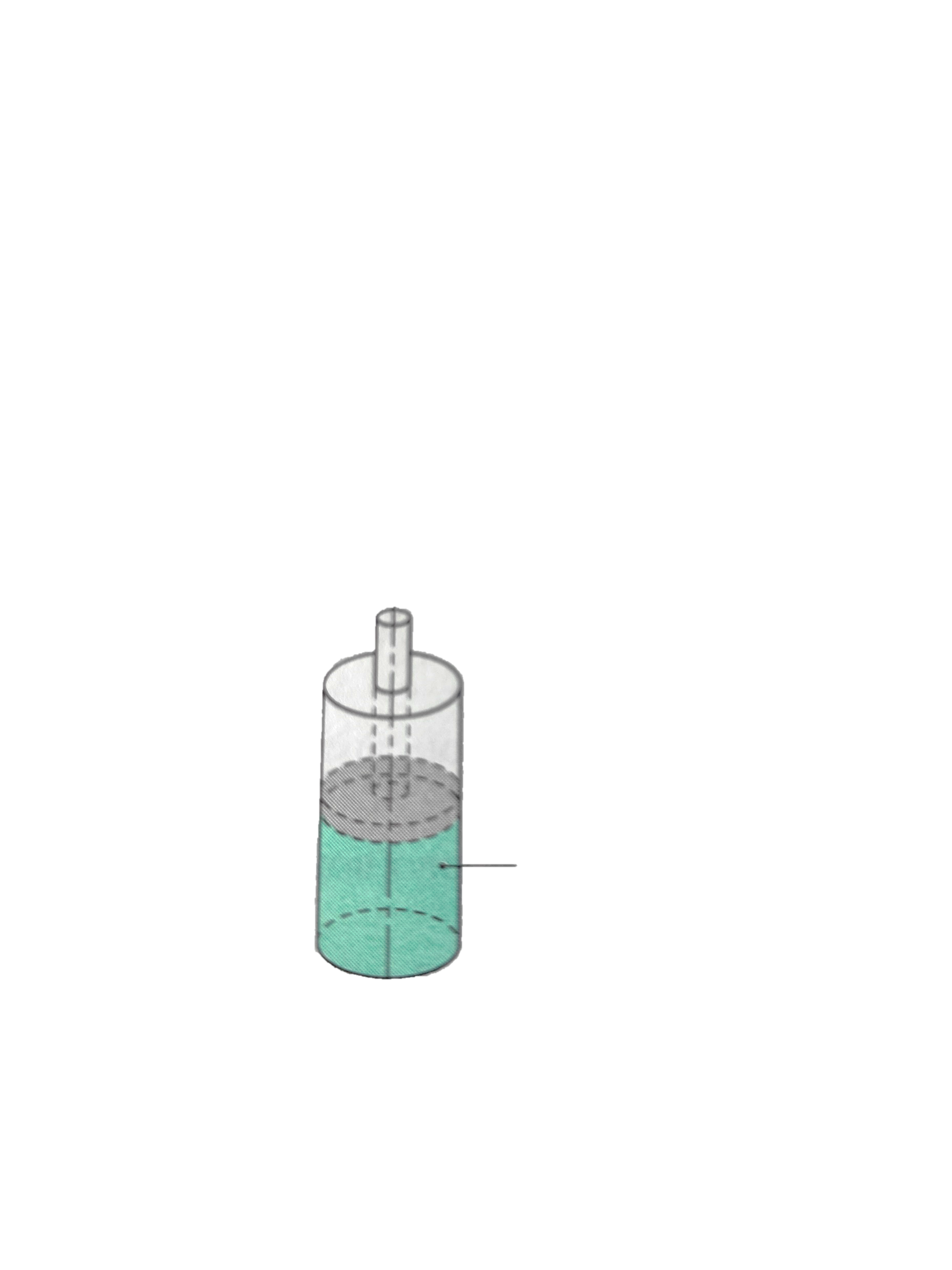 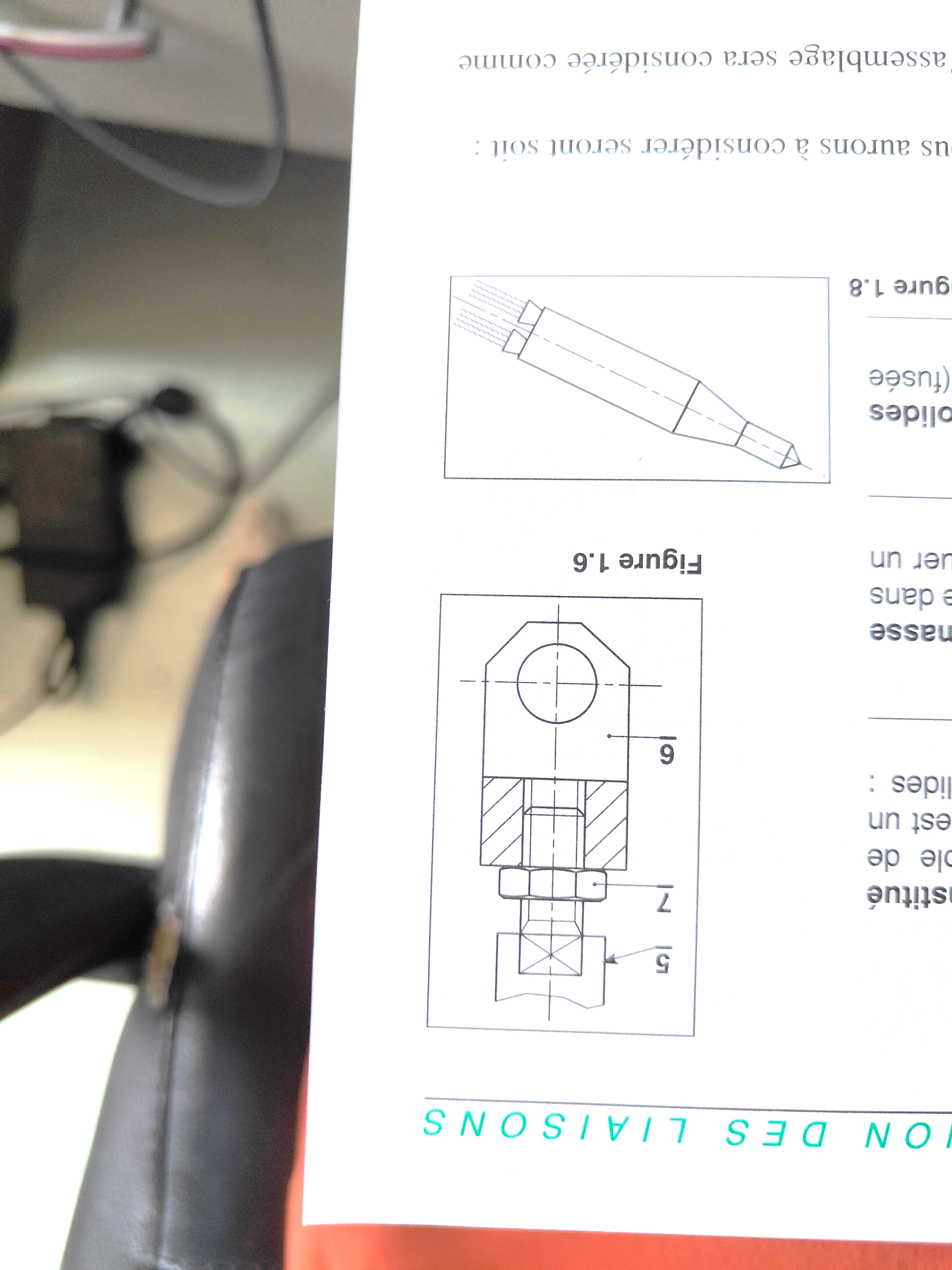 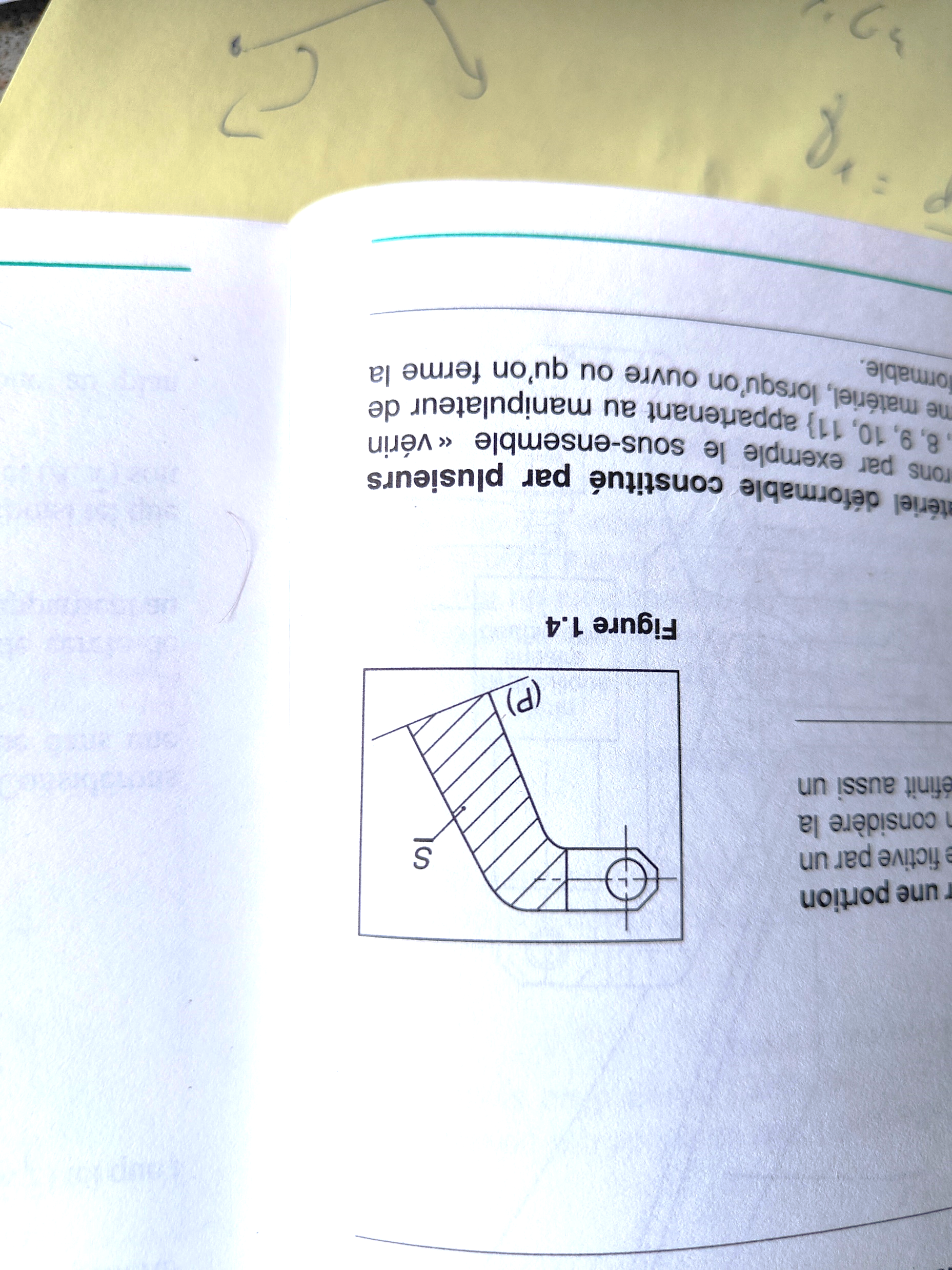 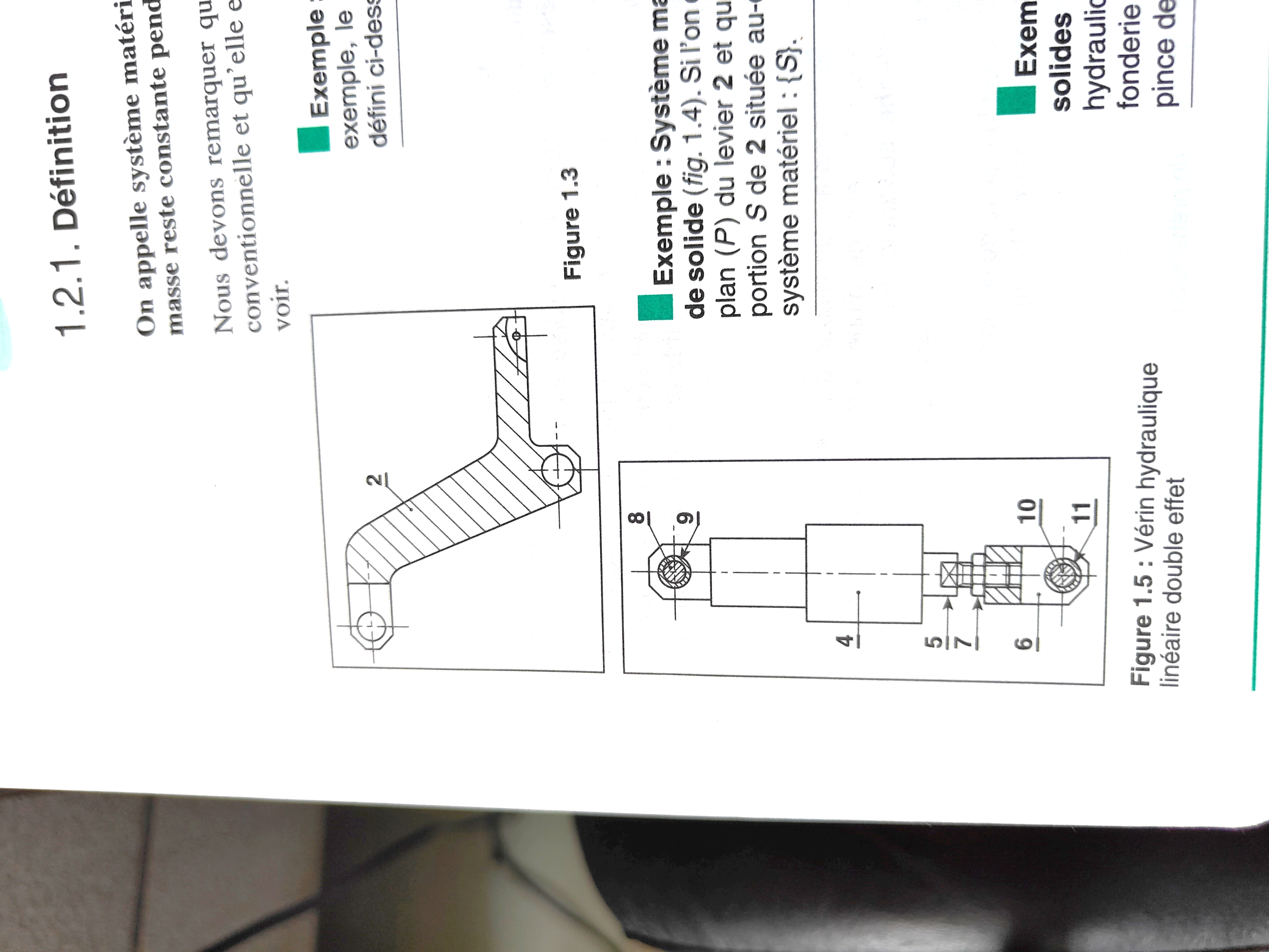 [Speaker Notes: Système matériel constitué par un solide, vérin système matériel déformable constitué de plusieurs solides, Système matériel constitué par une portion de solide, système matériel indéformable constitué par plusieurs solides, Système matériel constitué par une masse de fluide, ou encore une fusée, donc système matériel constitué par des solides et des gaz,
En statique on choisira comme système matériel, un système indéformable, dont la forme globale de l’assemblage est considérée comme indéformable, un solide déformable suivant une loi connue (un ressort par exemple) ou un lien flexible tendu et qui pourra être également considéré comme indéformable]
On appelle système matériel une quantité de matière, homogène ou non, dont la masse reste constante pendant son étude.
Caractéristiques géométriques des contacts
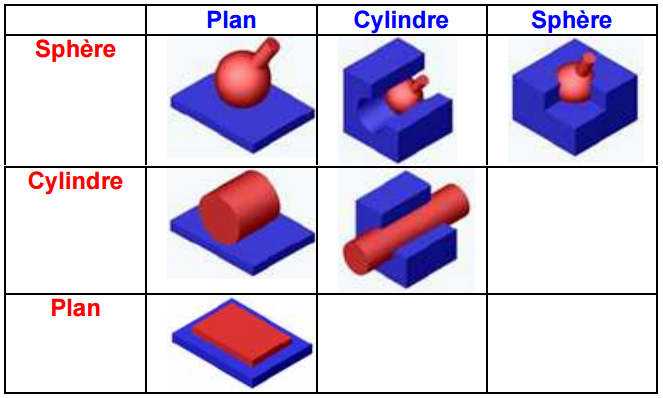 [Speaker Notes: Ponctuelle, linéaire circulaire, surfacique
Linéaire rectiligne surfacique
surfacique]
Dans le cas présent, les solides en contact sont des solides réels, c’est-à-dire déformables
Caractéristiques technologiques des contacts
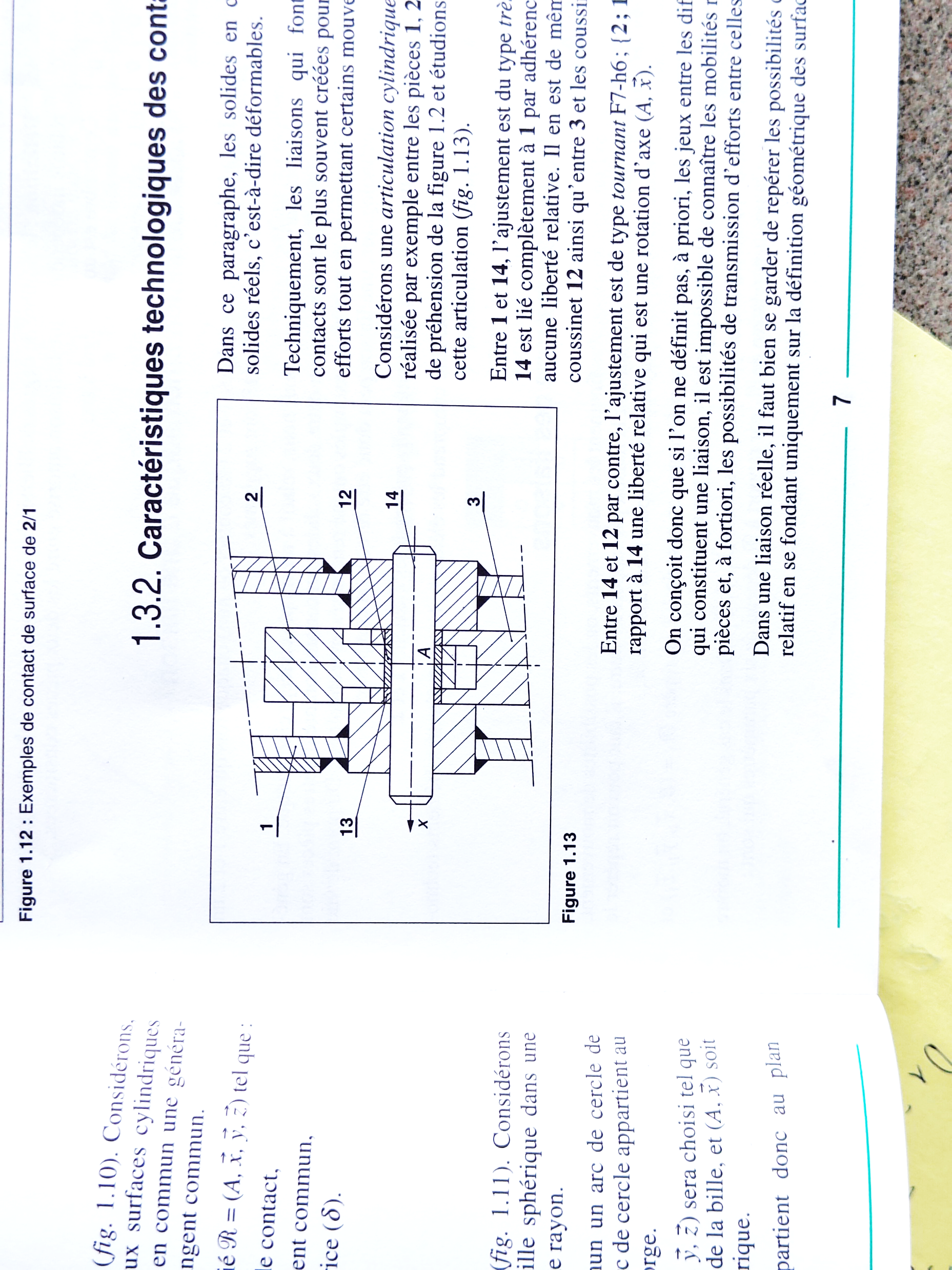 [Speaker Notes: Ponctuelle, linéaire circulaire, surfacique
Linéaire rectiligne surfacique
surfacique]
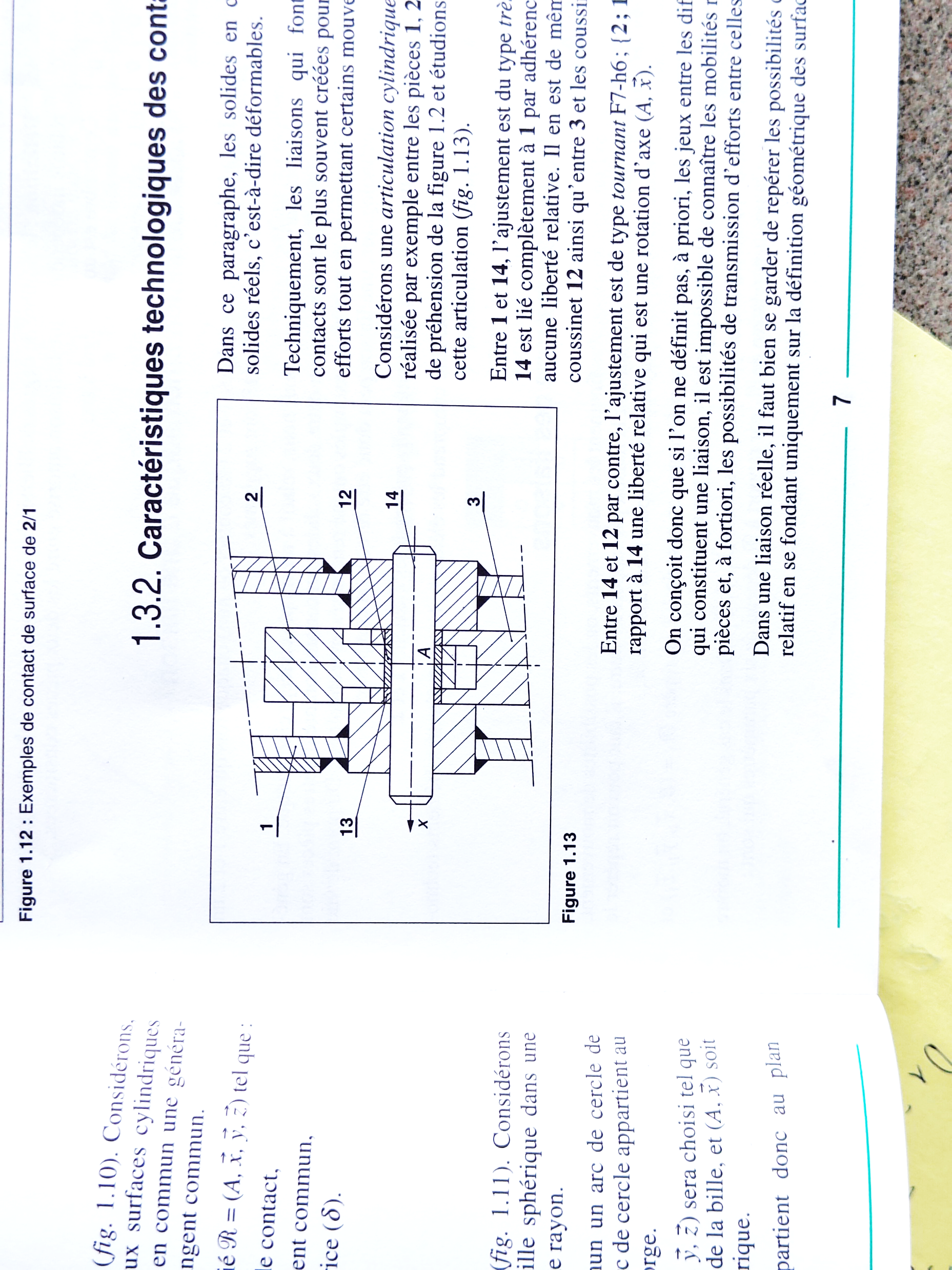 Caractéristiques technologiques des contacts
1/14 = Ø10 N7/h6
14/12 = Ø14 F7/h6
[Speaker Notes: Ponctuelle, linéaire circulaire, surfacique
Linéaire rectiligne surfacique
surfacique]
Caractéristiques technologiques des contacts
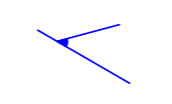 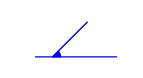 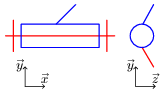 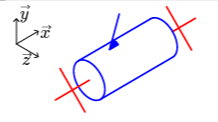 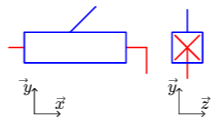 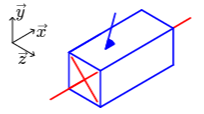 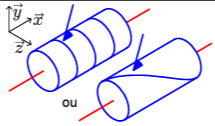 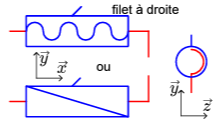 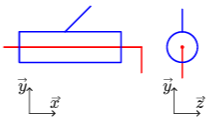 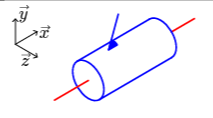 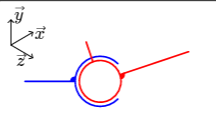 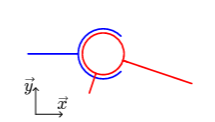 [Speaker Notes: Le torseur des AM est renvoie 0 pour X Y Z pour un degré de liberté en translation, sinon la valeur XYZ et LMN pour les degré de liberté en rotation

Pour le torseur cinématique, c’est inversé, Wx, Wy et Wz pour 1 degré de liberté et 0 lorsqu’il n’y en a pas pour les rotations, Vx, Vy et Vz idem

Pour l’héicoidale, on a Hwx au lieu de V et –HX pour L avec h=p(pas)/2pi]
Caractéristiques technologiques des contacts
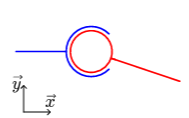 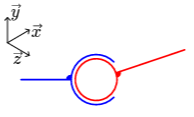 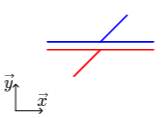 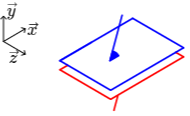 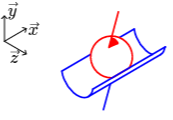 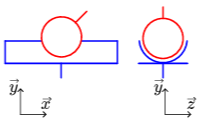 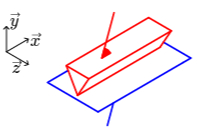 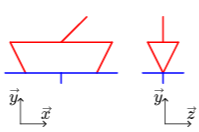 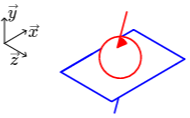 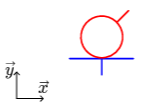 [Speaker Notes: Entre 1 et 14 l'ajustement est du type très serré, 14 est lié complètement à 1 par adhérence et ne possède aucune liberté relative. Il en est de même entre 2 et le Coussinet 12, ainsi qu'entre 3 et les coussinets 13, 
Entre 14 et 12. Par contre, l'ajustement est de type tournant. 2;12 possèdent, par rapport à 14, une liberté relative qui est en rotation d'axe a X, on conçoit donc que l'on, si l'on ne définit pas à priori les jeux entre les différentes pièces qui constituent une liaison, il est impossible de connaître les mobilités relatives de ses pièces, et a fortiori. Les possibilités de transmission d’efforts entre celles-ci.  Dans une liaison réelle, il faut bien se garder de repérer les possibilités de mouvement relatifs, en se fondant uniquement sur la définition géométrique des surfaces de contact.]
Se dit « classe d’équivalence, une pièce ou un sous-ensemble de pièces qui n’ont aucun mouvement relatiif les unes par rapport aux autres, on le nomme sous-ensemble fonctionnel
Classes d’équivalence
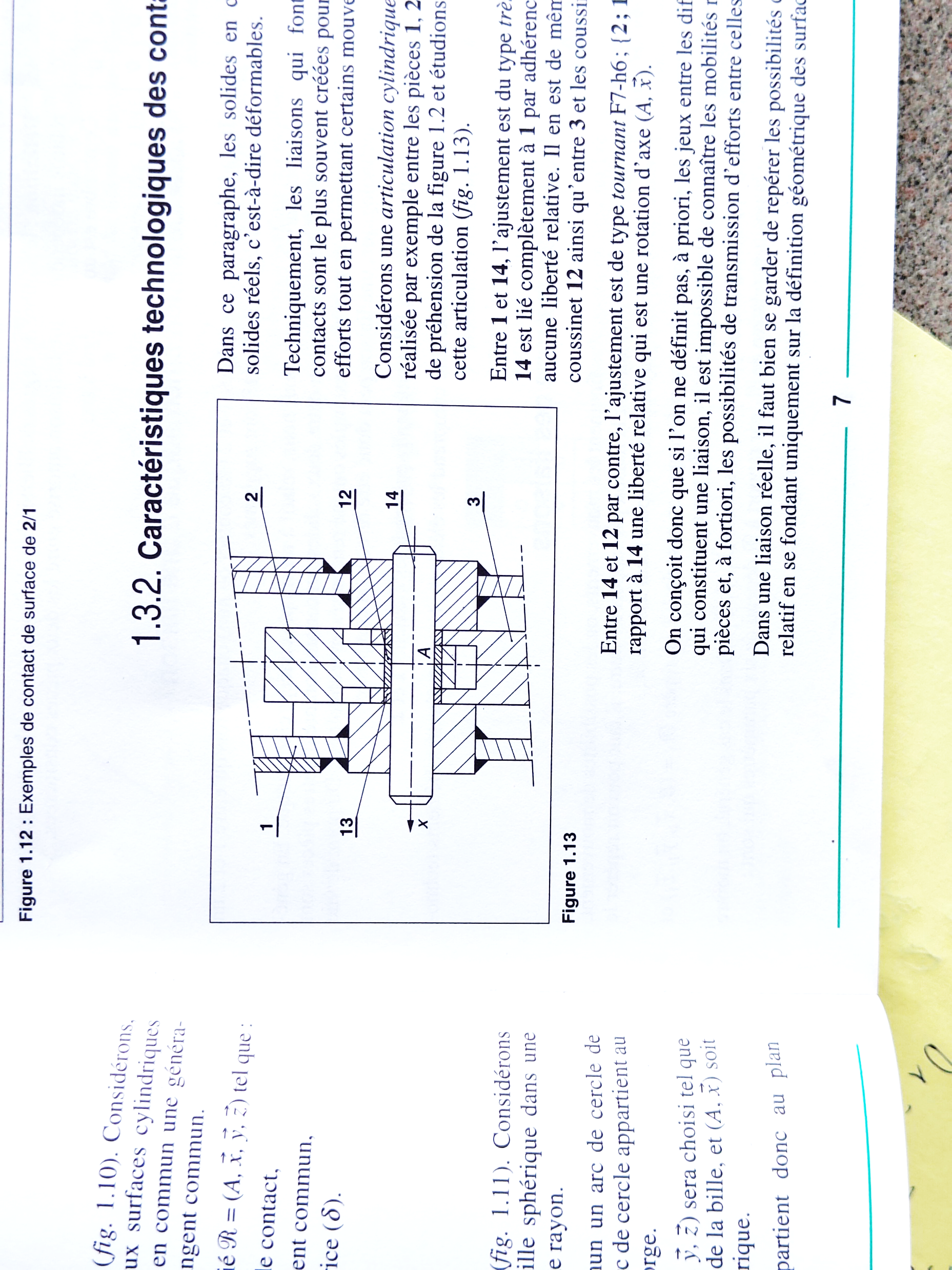 [Speaker Notes: Ponctuelle, linéaire circulaire, surfacique
Linéaire rectiligne surfacique
surfacique]
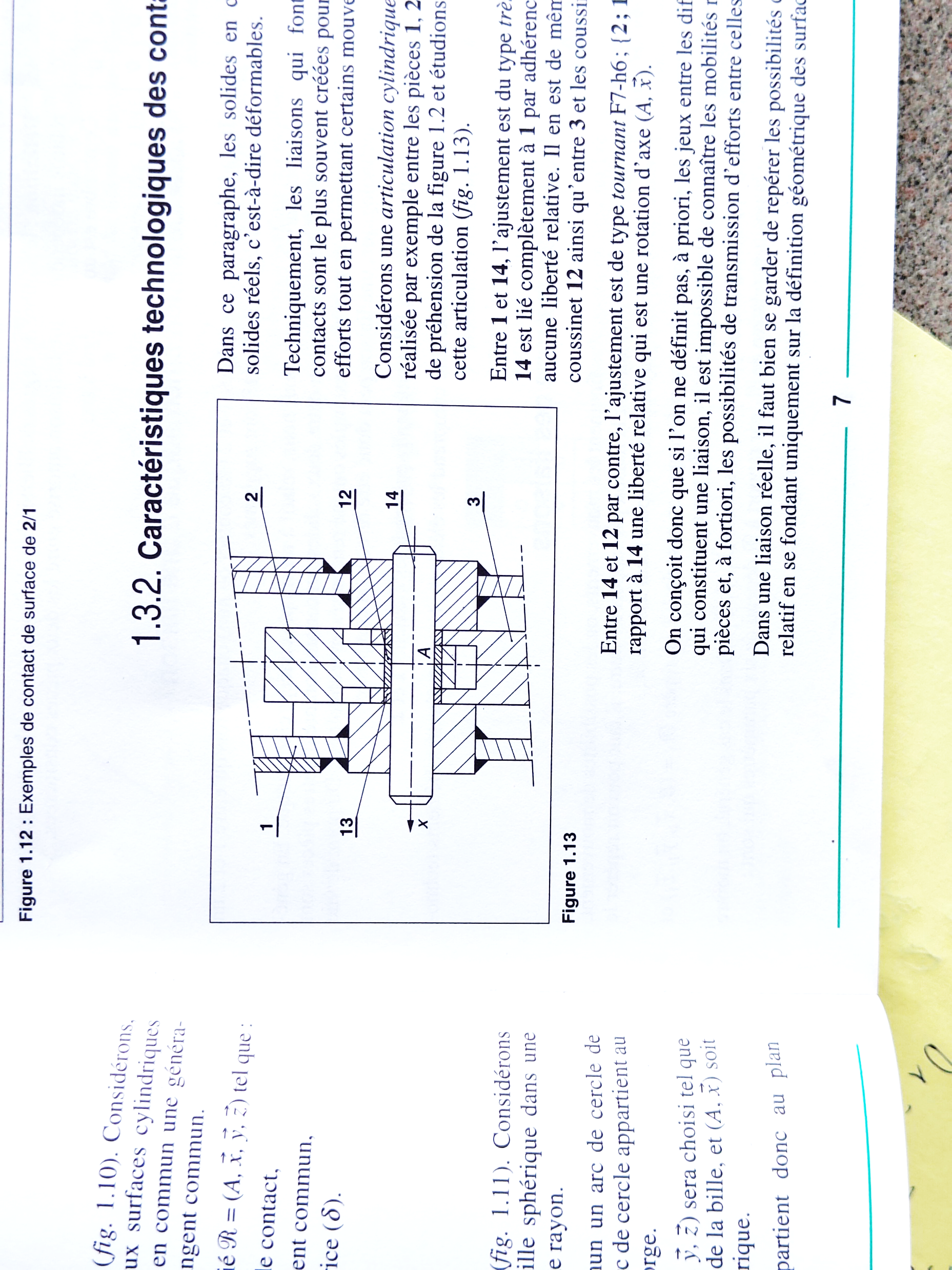 Caractéristiques technologiques des contacts
[Speaker Notes: Entre 1 et 14 l'ajustement est du type très serré, 14 est lié complètement à 1 par adhérence et ne possède aucune liberté relative. Il en est de même entre 2 et le Coussinet 12, ainsi qu'entre 3 et les coussinets 13, 
Entre 14 et 12. Par contre, l'ajustement est de type tournant. 2;12 possèdent, par rapport à 14, une liberté relative qui est en rotation d'axe a X, on conçoit donc que l'on, si l'on ne définit pas à priori les jeux entre les différentes pièces qui constituent une liaison, il est impossible de connaître les mobilités relatives de ses pièces, et a fortiori. Les possibilités de transmission d’efforts entre celles-ci.  Dans une liaison réelle, il faut bien se garder de repérer les possibilités de mouvement relatifs, en se fondant uniquement sur la définition géométrique des surfaces de contact.]
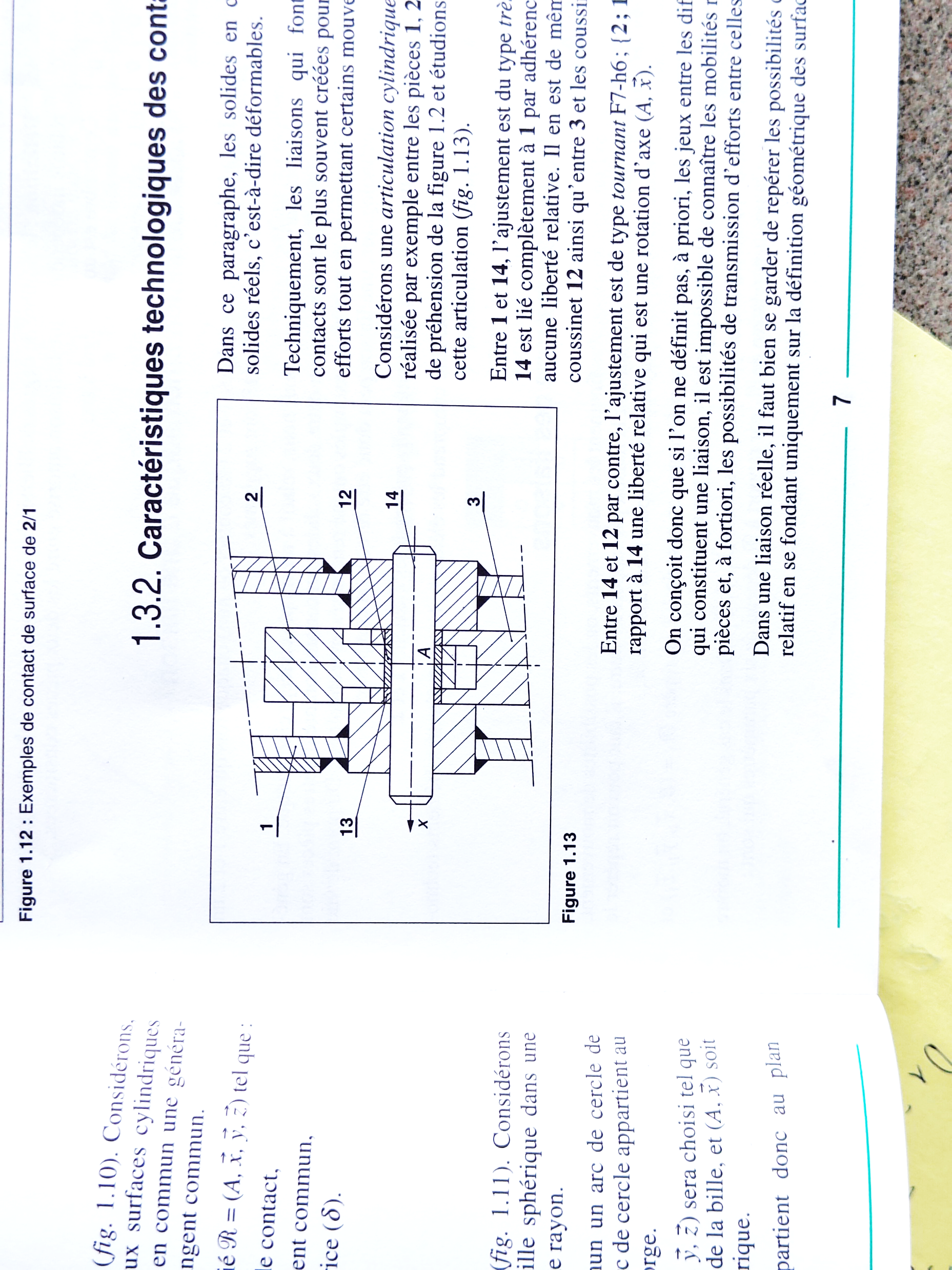 A = {1,14}
B = {3,13}
C = {2,12}
Caractéristiques technologiques des contacts